AI Planning, PDDLTheory and practice
ČVUT FEL, 2023-Mar-13
Jan Dolejsi, Derek Long, Michal Štolba
Jan Dolejsi - bio
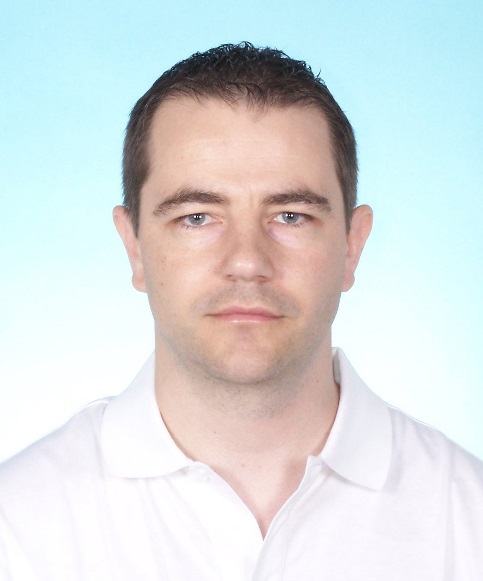 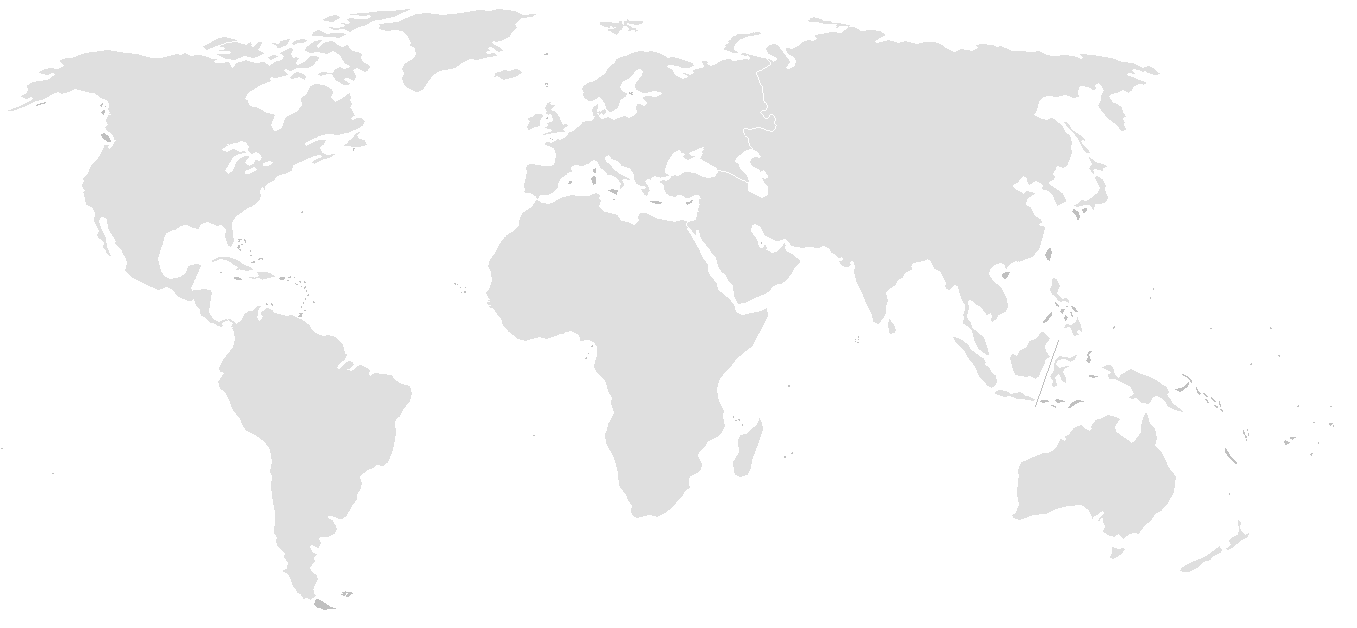 Formal education
FJFI ČVUT
École Centrale Paris

Work experience
slb.com (21 years)
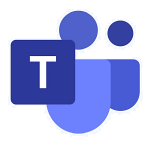 + work (and slides) from many more at
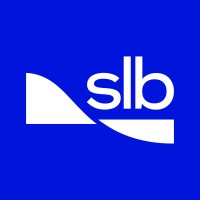 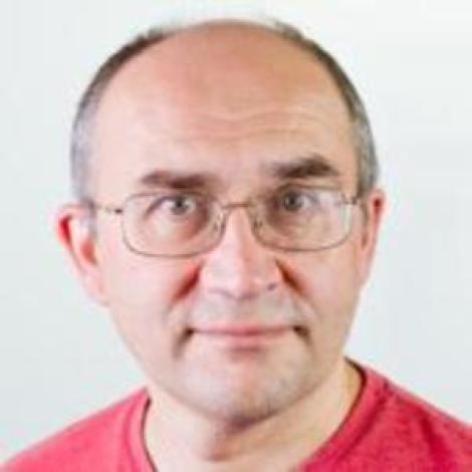 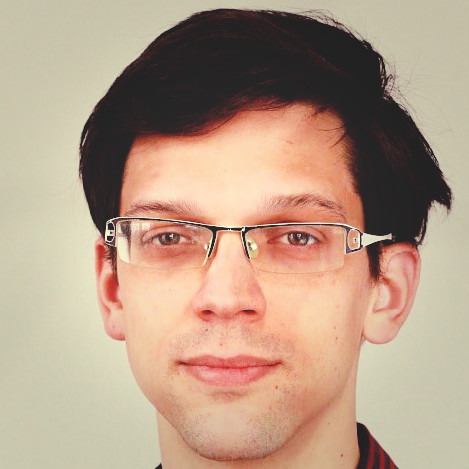 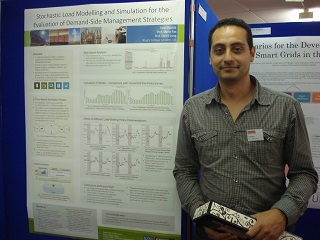 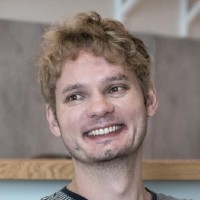 Josef Bajada
Filip Dvořák
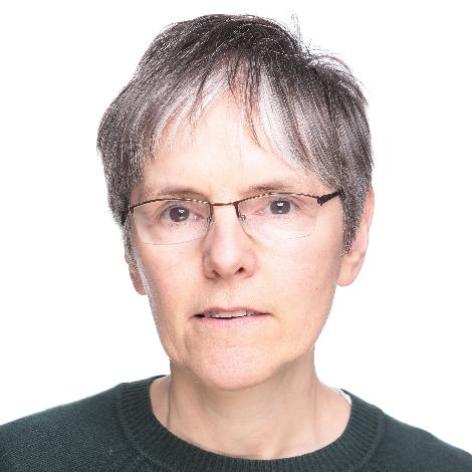 Derek Long
Scientific Advisor - Planning and Automation 
at SLB Cambridge Research
Professor of Computer Science 
at King’s College London
Michal Štolba
AI Planning R&D Consultant
Research Scientist
Maria Fox
Why AI? Why Planning?
Most companies talk about:
“Digital Transformation”, “Service Delivery”, “Reliability”, “Safety first”

What do they mean (and measure):
Improve operational reliability
Decrease non-productive time
Increase asset utilization
Improve people productivity
Reduce preventable injuries, eradicate fatalities
Automated Decision Making
Autonomous Execution
Automation or autonomy?
No! Not that kind.
Underground CO2 storage
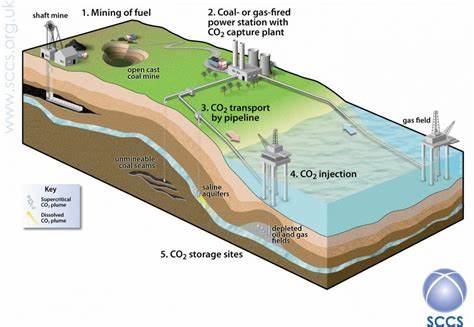 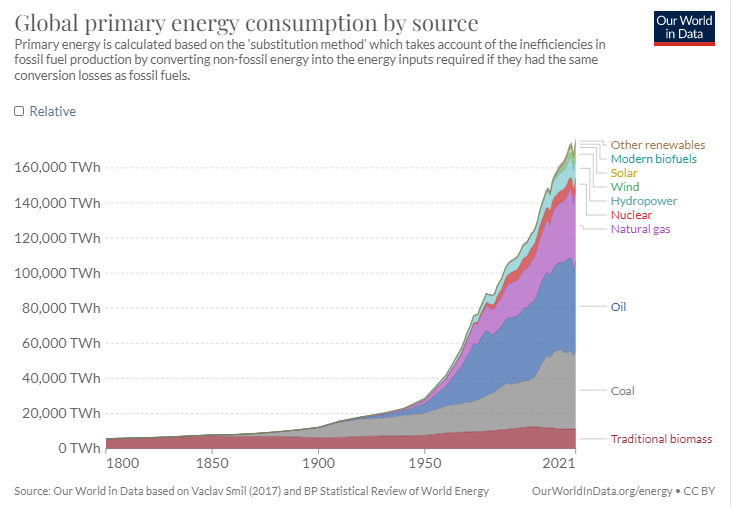 Sustainable
About 20% of total
1000 TWh global solar
2000 TWh global wind
CO2 producing
50x increase in solar+wind replaces fossil fuels

It has doubled in the past 5 years
Proportion of total energy that is electrical:
Grid infrastructure will need to scale more than 5x
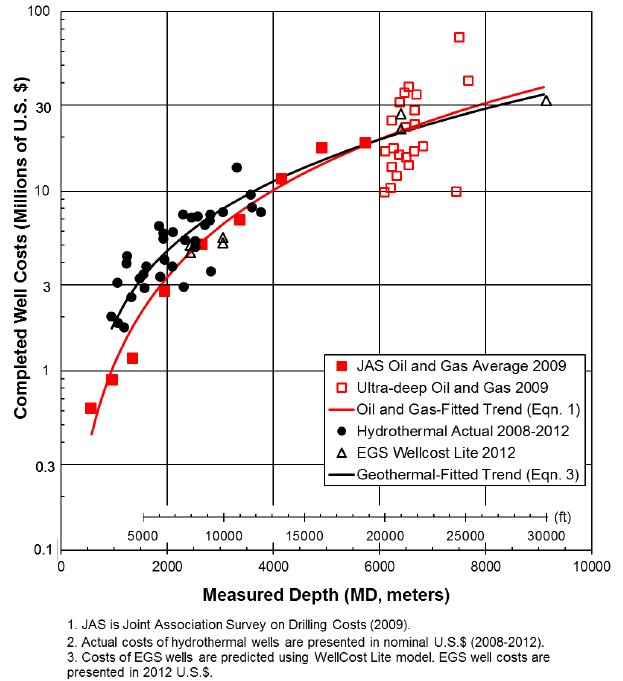 Holes in the ground?
Holes are drilled to 1000s of meters 
Typical cost of a 3000m hole is about $7M (2012 US dollars)

How to make it safer, cheaper, how to always hit the target?
Drilling Deep Holes: Today’s Standard
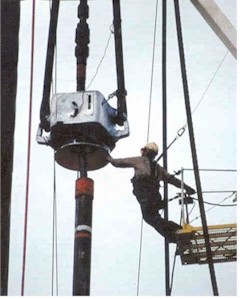 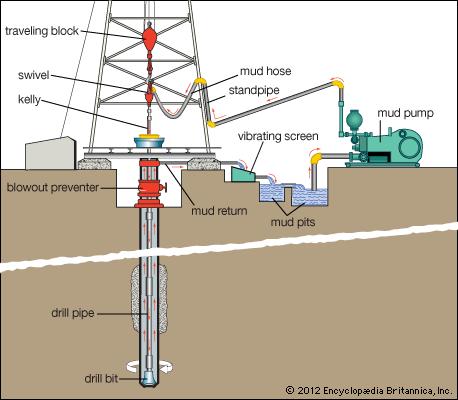 Uncontrolled environment, uncertain operations, big pieces of dumb iron and humans in dangerous roles
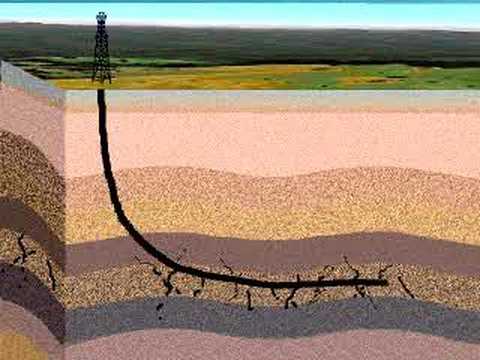 Automation
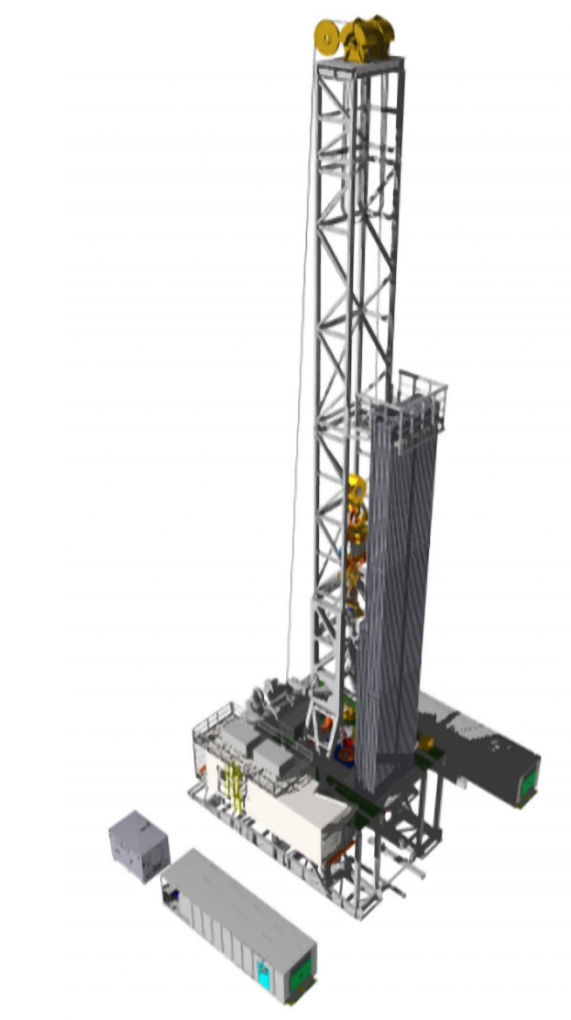 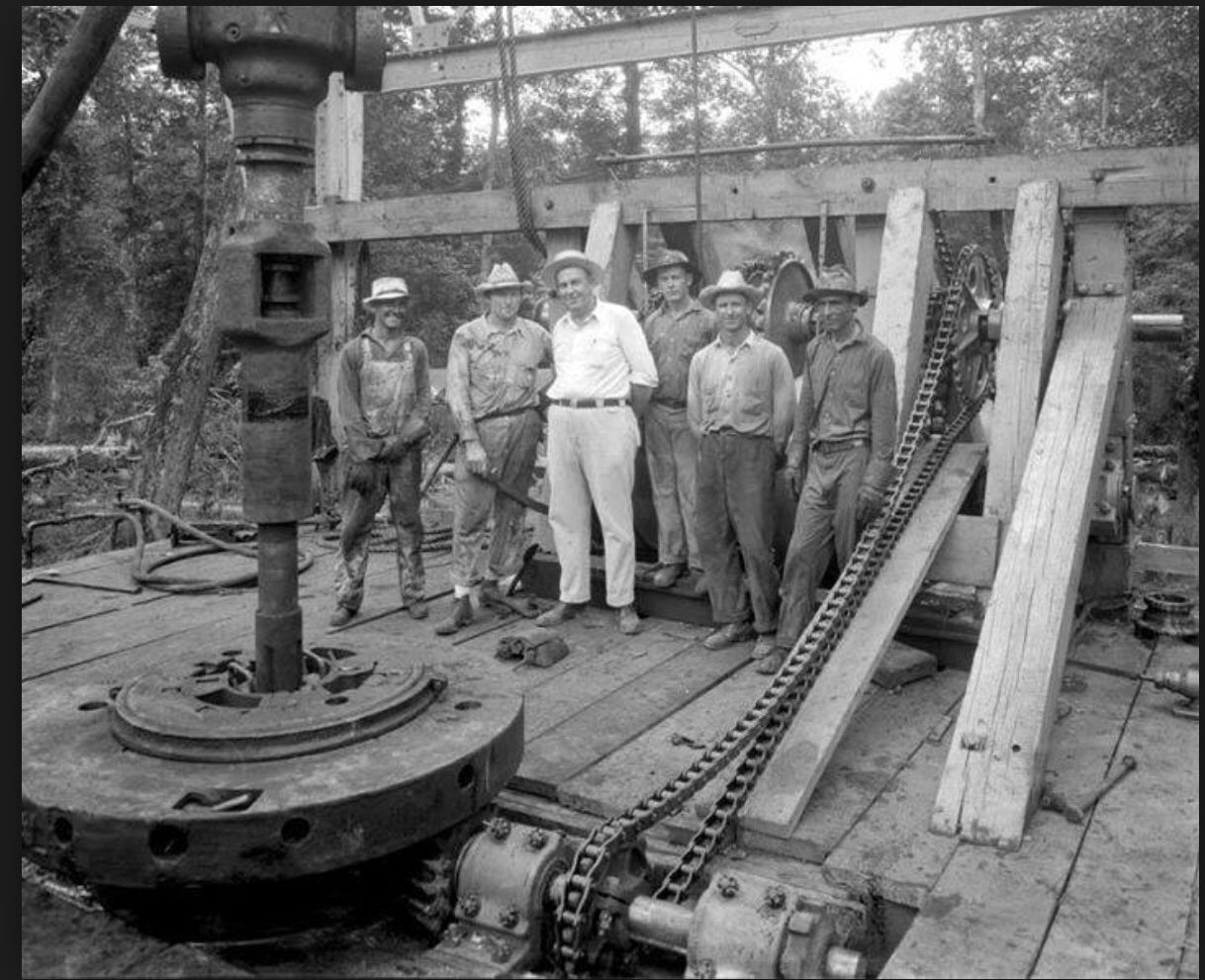 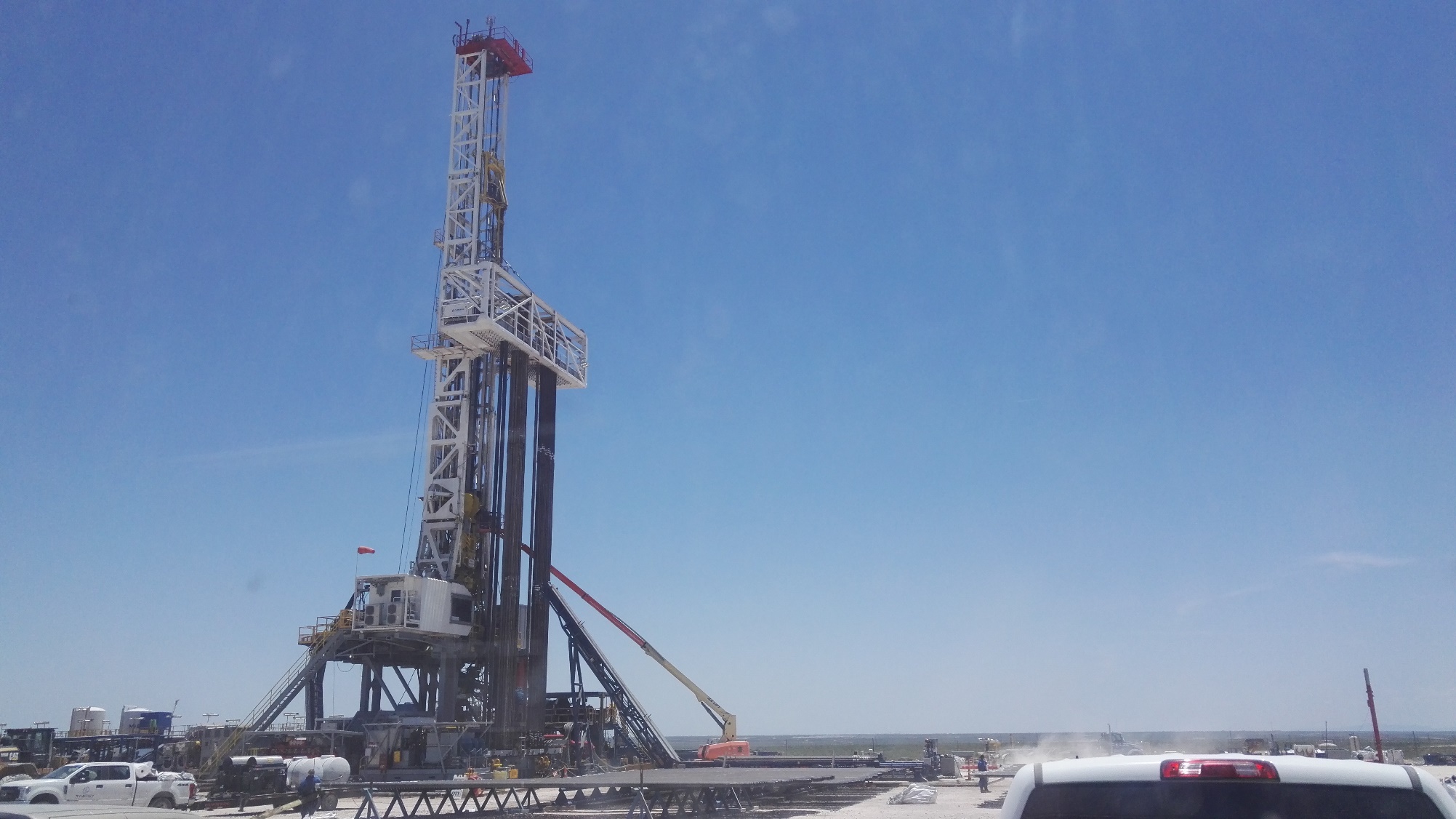 New rigs with modern coupled control and sensor systems offer the opportunity to raise the level of control abstraction
Dangerous drilling floor operations can be shifted to automated systems
The challenge is to coordinate these operations to achieve the goal of safely drilling one length – then many lengths – of pipe into the hole
5x
Well Construction 101--
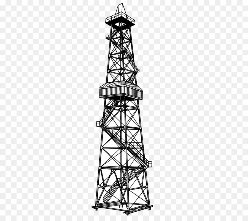 Planning of a well:
Geometry
Casing plan
Mud plan
BHA design (Bottom Hole Assembly)
Actual drilling process
Which AI again?
Artificial Intelligence Value Pyramid
Explainable Decisions
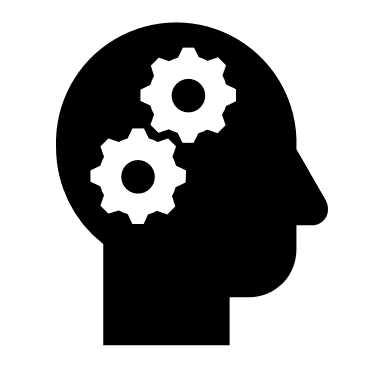 Job plan,
Remedial action plan
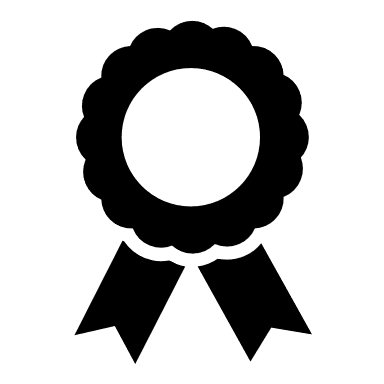 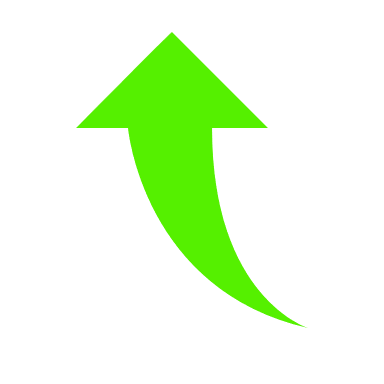 Knowledge
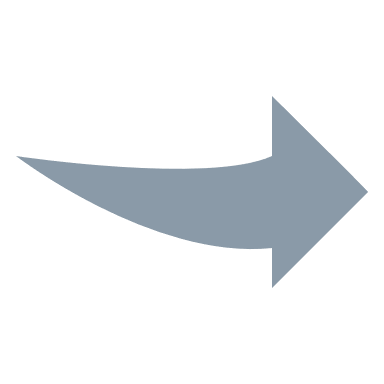 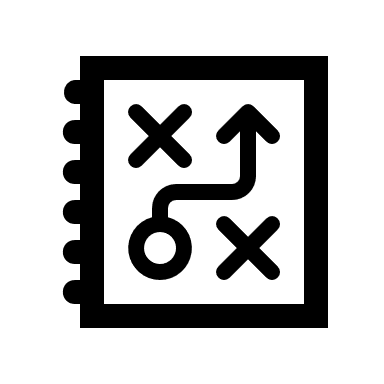 Rules
Procedures
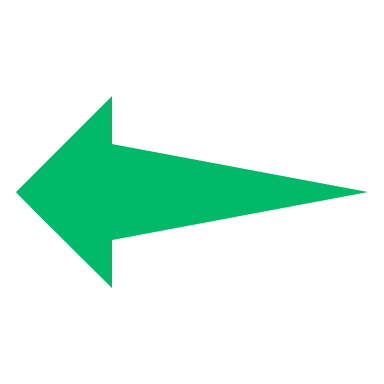 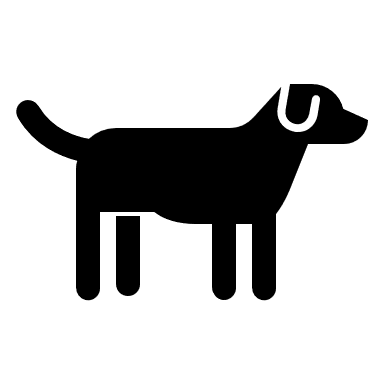 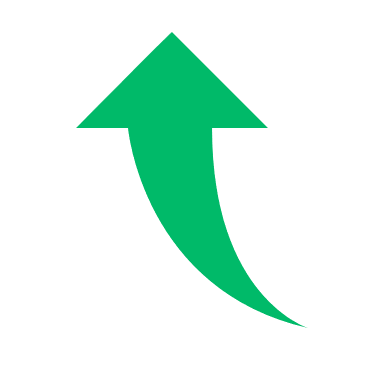 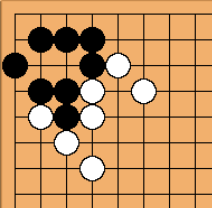 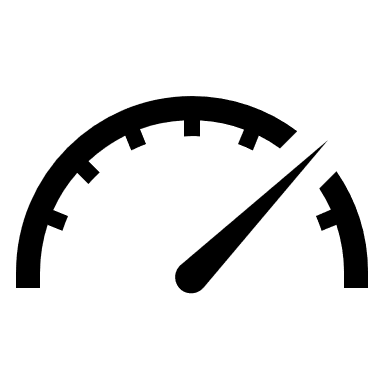 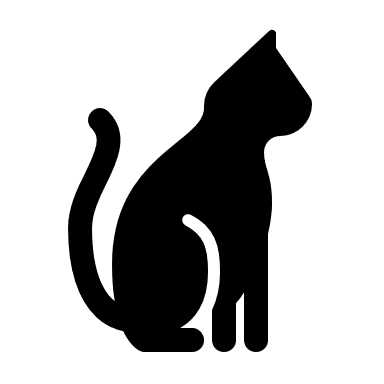 State, Diagnosis
Sensor data
GPS positions
IoT Data
Vacation requests
Inventory
Job design
Context
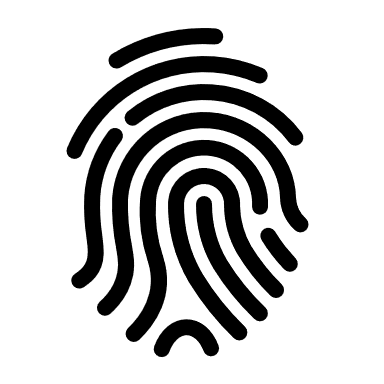 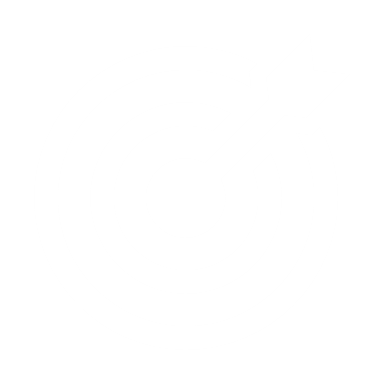 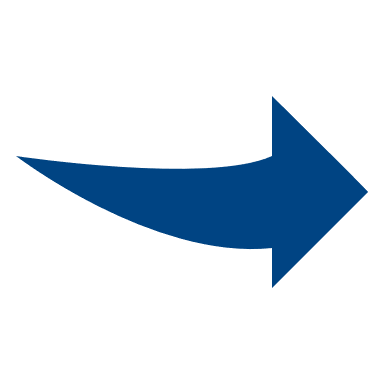 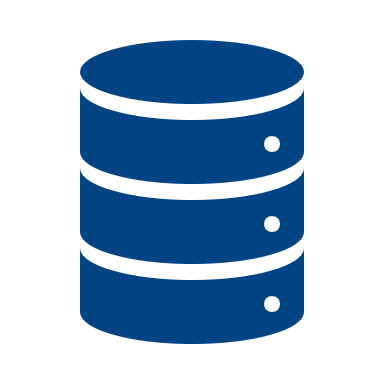 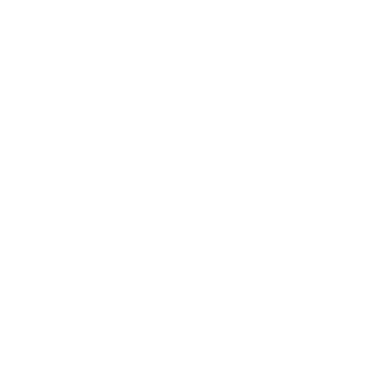 13
13
Combining different automated decision support approaches
Strategic                                                                                                                  Tactical/Operational
Knowledge
Rules
Procedures
Optimization
Stochastic local search
Genetic algorithm
LP
MIP
…
3 weeks, country scope
Reasoning
AI Planning
Scheduling
Solving temporal, logical, numeric constraints
6 hrs, 1 job
Plan-based automation
Now, 
here
Plans
State Inference
-ML
- Rule Engine
Optimality
Constraints
Slow-loop learning
ML
…
(Operational)
Data
Simulators
14
Wireline job design
Wireline Knowledge base
Goal setting
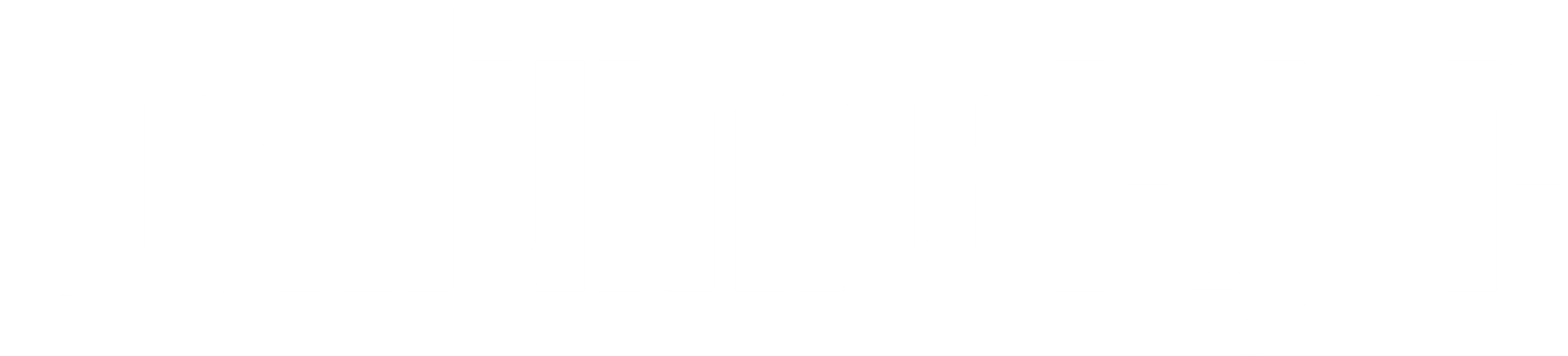 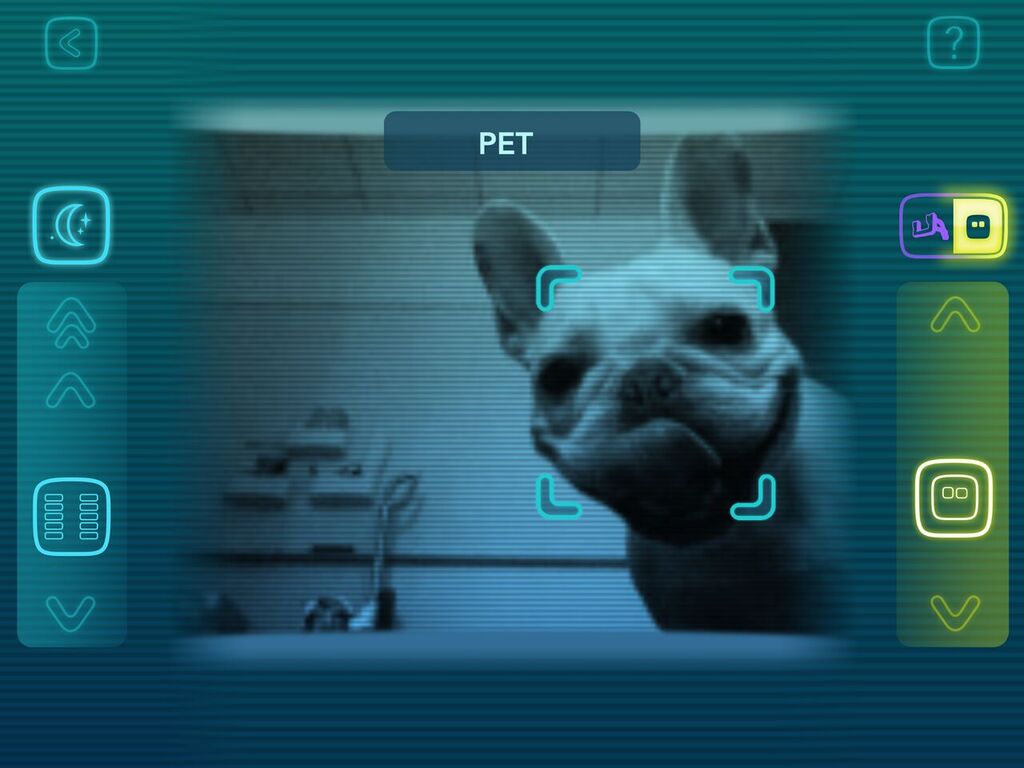 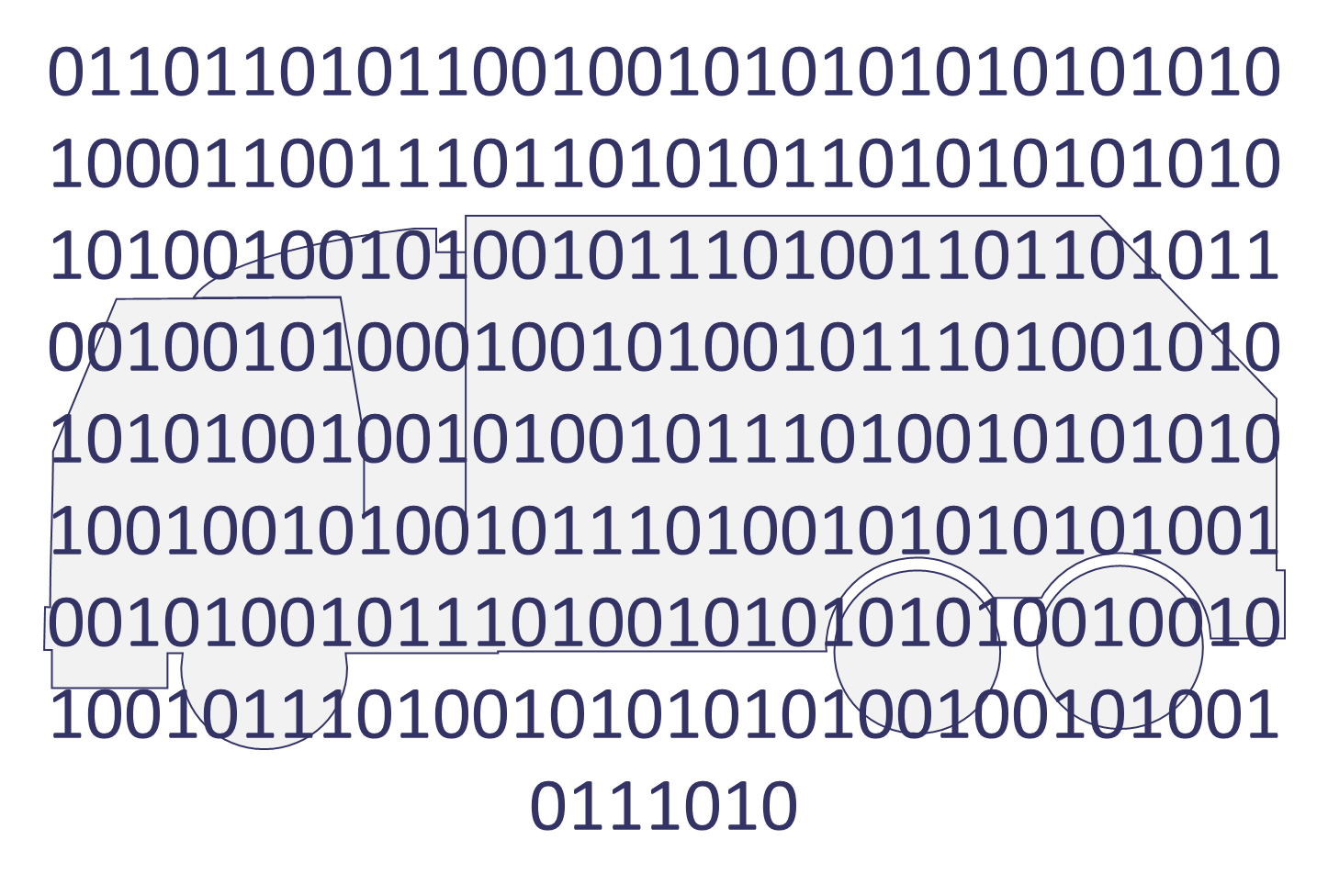 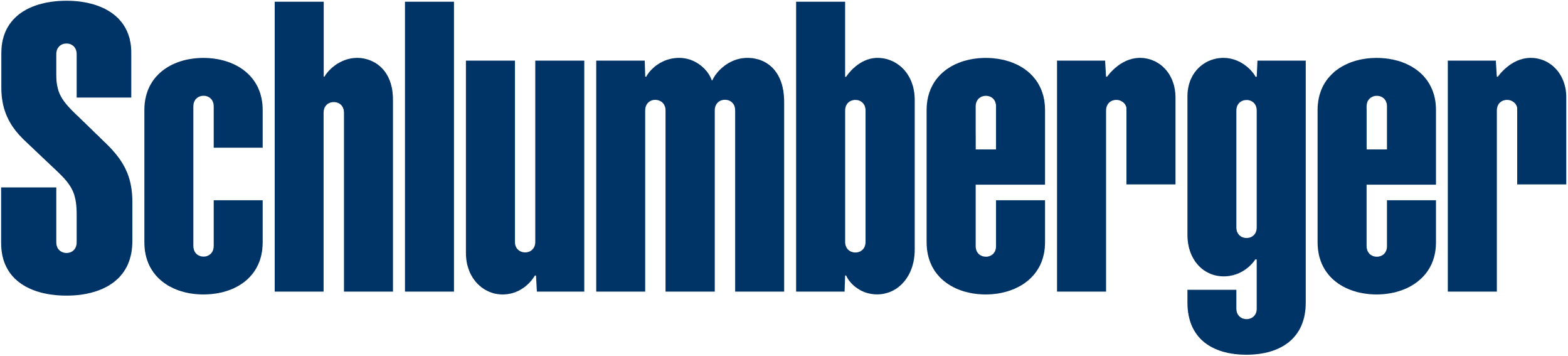 AI Planning = Heuristic-guided search for plans
Equipment and well Digital Avatar
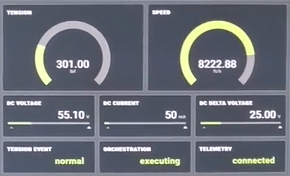 Wireline equipment
Automated decision-making continuum triangle
How?
Automated Manufacturing
Timetabling
Project Management
Sudoku
Scheduling
SLB Tool Selection
Rubik’s Cube
Automated Drilling
Machining
What?
When?
The different forms of problems that involve organizing activity to achieve efficiency, timeliness and cost reduction
[Speaker Notes: Planning problems require decisions about how to achieve goals (selection of the right actions), what resources to use to perform those actions and when to perform the actions

Challenges: 
For some problems, the how decisions are already made, but the what and when are critical (scheduling); scaling is vital
Targeting applications that involve more metric resources (eg carbon costs) requires greater sophistication in handling numeric constraints
Modeling physics is hard – where the planner has to reason about complex physics, it needs to use existing external models

----
Although Rubik's cube is a "toy" example, I think that there is some benefit in that particular corner being seen as quite an artificial extreme – there are few problems that are entirely 'how' with no concern for 'what' or 'when’]
Planning vs Scheduling: What, When, How?
Planning
Scheduling
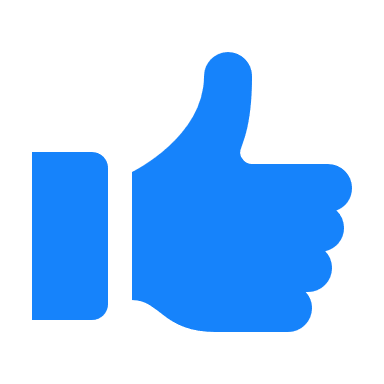 Scales to much larger problems!
[Speaker Notes: Planning is more versatile (takes more sophisticated and elaborated models); scheduling scales much better.

We should note that there is often a challenging difference in scale: the schedules often have 100s of actions, while plans are often only 10s of actions.

Less to decide? Scales to much larger problems.]
Planning vs Scheduling: under the hood
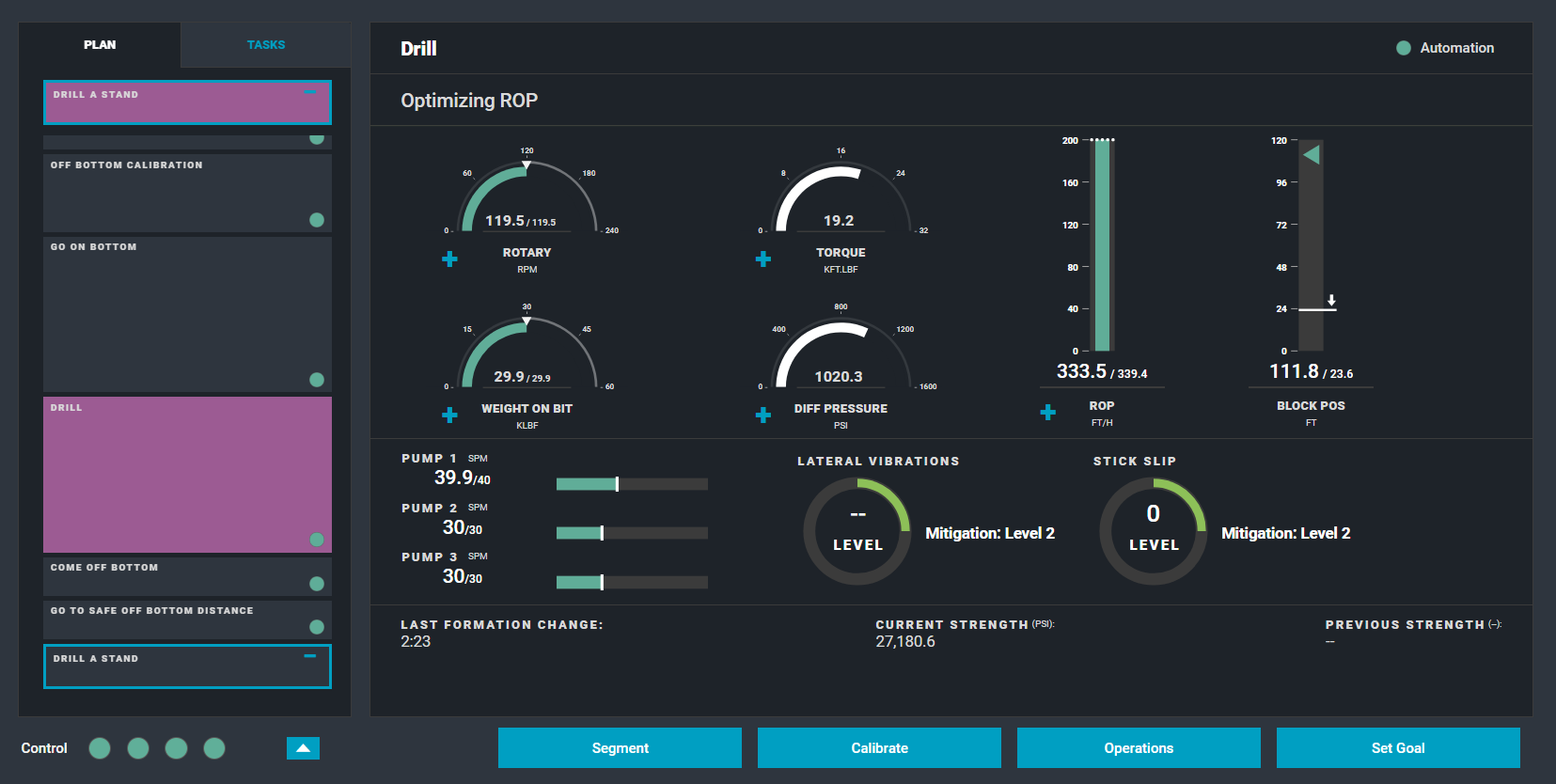 AI Planner under the hood of the Wireline truck or drilling rig
Heuristic-guided search from empty to full plan
AI Scheduler UI
Optimization of resource assignment
[Speaker Notes: … to show in practice, how do the different solvers work. 

Planning starts with an empty plan and looks for suitable actions that lead to the given goal. It searches in the action space as well as the resource space and the timeline.

In contrast, Scheduling (on the right) is given the list of tasks (e.g. “drill a well”) and optimizes the resource assignment as well as the timing and order of the tasks.

And just to avoid confusion: no end-user is interested in seeing the inner workings on the left – the interface for the wireline engineer or the driller looks like this.]
Why Planning? Why PDDL?
What has Planning Got to Offer?
Early attempts to automate were based on scripting the activities for drilling slips-to-slips
As more and more “failure modes” were identified and responses to them constructed, the script became impractically complex to validate, to maintain or to trust
Planning offers a rapid response to a dynamic situation, identifying the appropriate course of action from the current state to achieve the goal – essentially, dynamically rescripting from whatever state is observed
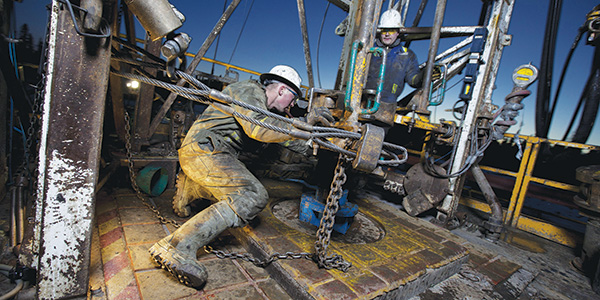 Consistency
Safety
Efficiency
Alignment with standard procedues
Reduced Non-Productive Time (NPT)
What do we bring to the problem?
Coordination of several separate controlled systems (top drive, draw works, pumps, slips etc), each executing asynchronously, requires a temporal plan, coordinating starts and ends of parallel activities
Temporal planning with constrained concurrent activity is essential to managing these systems

Modelling Language [PDDL2.1: Syntax, Semantics, Tools]
Temporal Planning [Planning Systems: LPGP, Crikey]
Managing resources over time [Planners: COLIN, POPF, Optic]
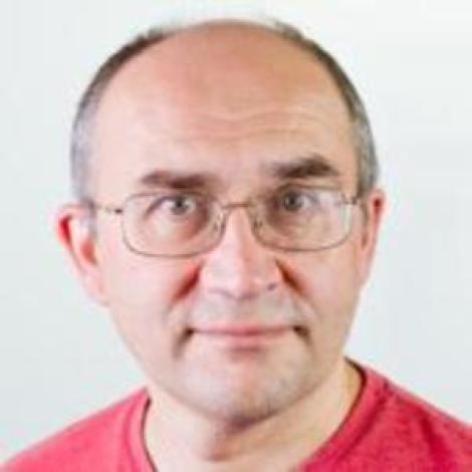 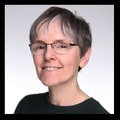 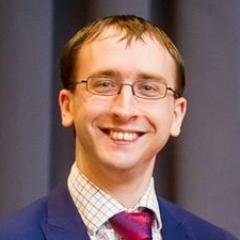 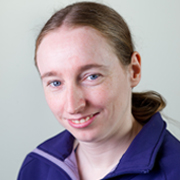 Derek Long
Maria Fox
Andrew Coles
Amanda Coles
Modelling
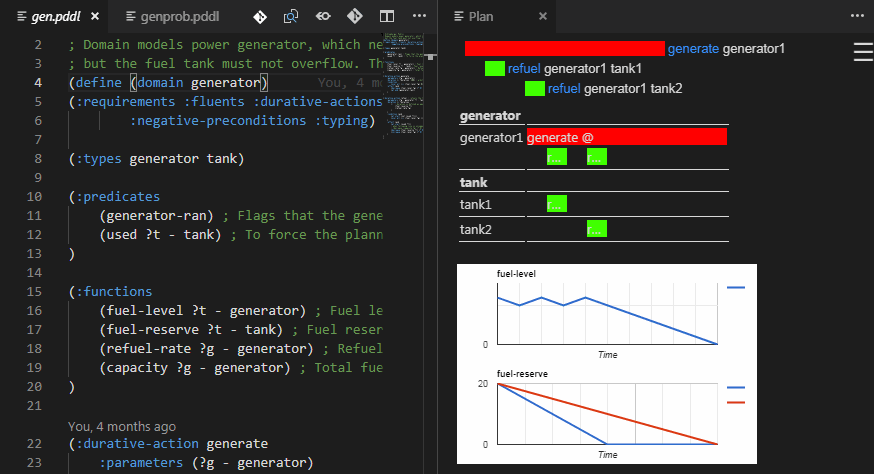 We have found PDDL is accessible and practical for our applications, but there has been a critical lack of support tools for modellers
A planner and a text editor, and possibly VAL, have been the traditional tools of research modellers

New challenges:
Models built by multiple modellers
Models maintained and modified over time
Models extending to capture more activities as scope                                                         extends
VS Code PDDL Plug-in
Modelling Support

Jan Dolejsi
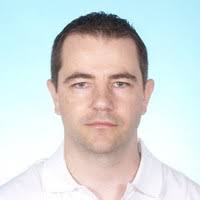 Blocksworld exercise
https://blocks-dot-ai-planning.appspot.com/
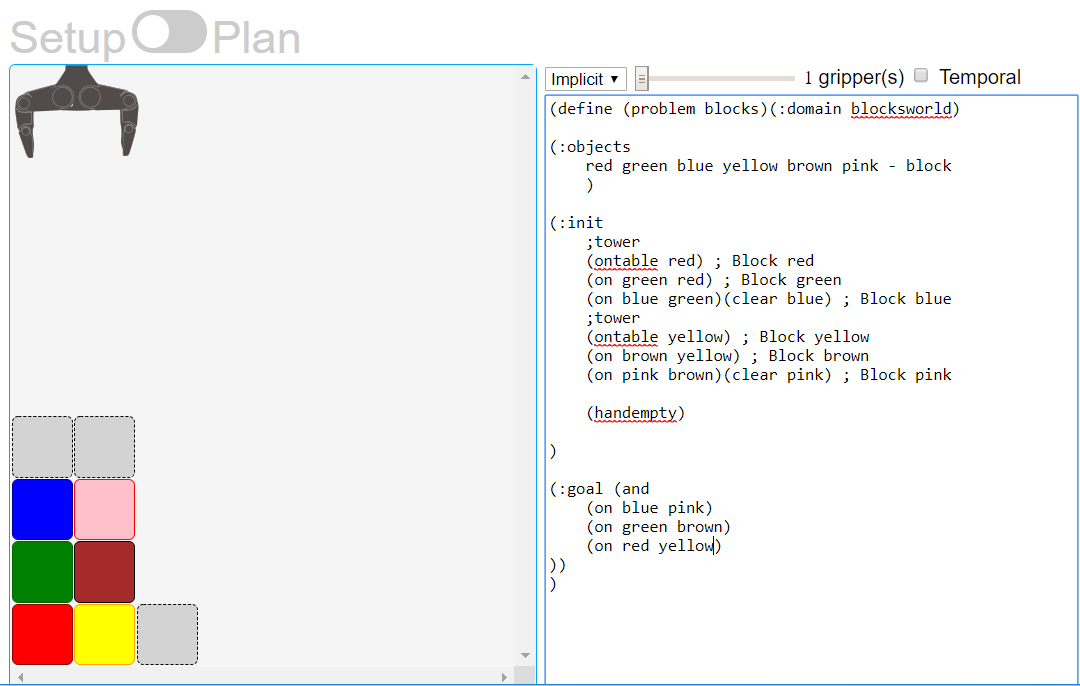 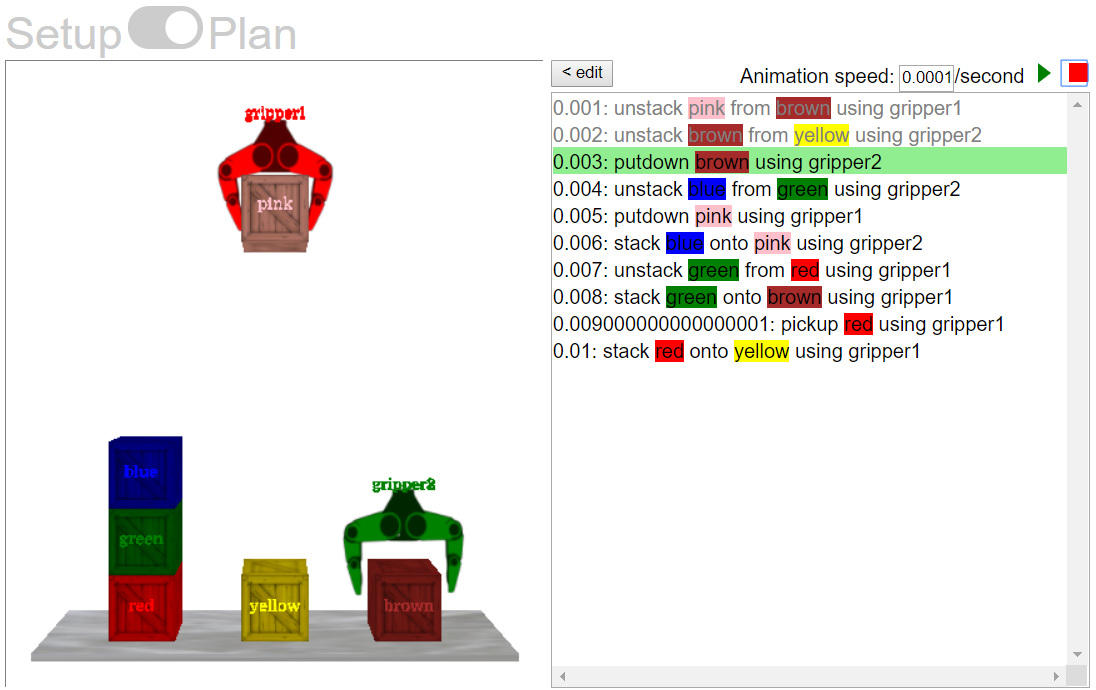 23
Demo: PDDL tools in VS Code
Blocks world: visualization of search tree and relaxed plans
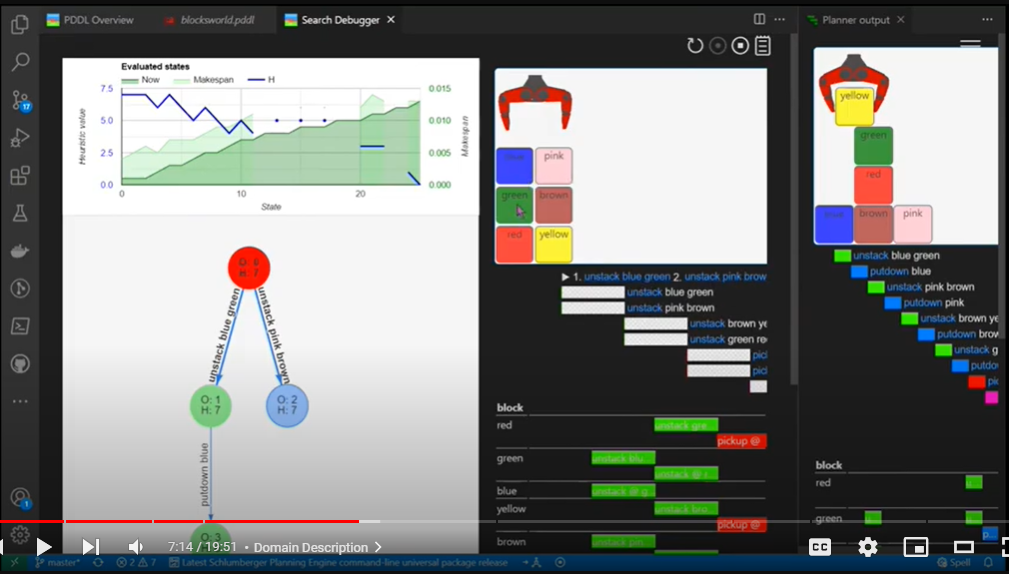 https://www.youtube.com/watch?v=_NOVa4i7Us8&list=PL1Q0jeuU6XppflOPFx1qQVuWbXTcjxevU&index=7
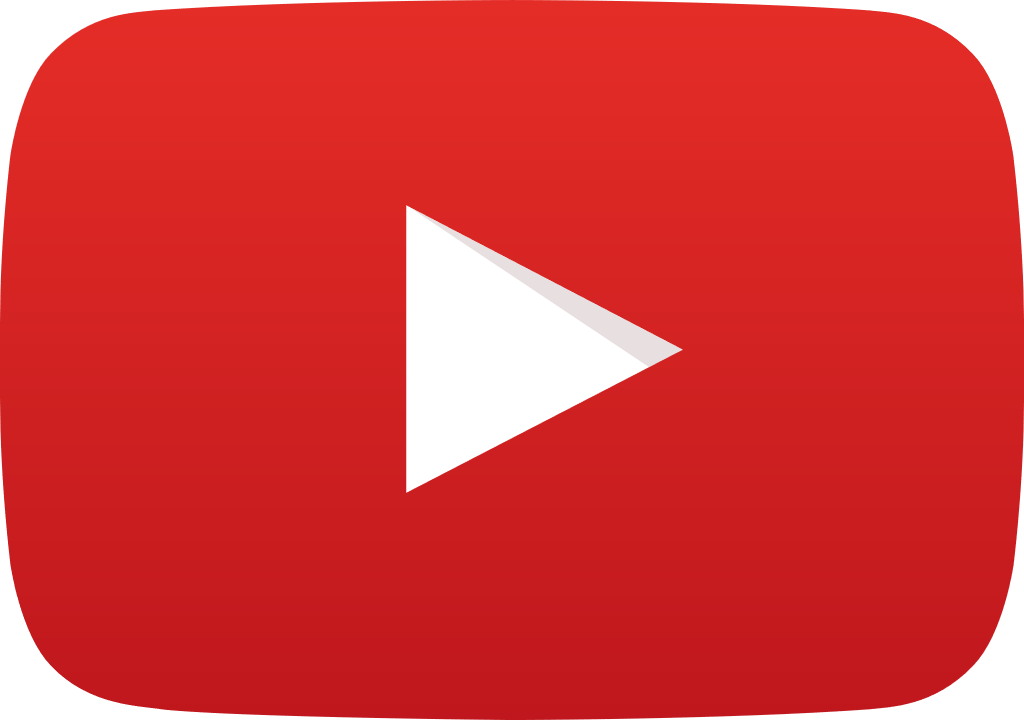 Deploying plan-based automation: 80-20 rule2
PDDL Model
Instrumentation, sensors, controller integration, integration testing, data integration
Happy path
PDDL
Augmenting for re-planning from failure states
Continuous Processes
Some activities that execute concurrently with drilling are executed while within certain depth windows
Planning these requires the activities to be planned against a model of increasing depth while drilling
Planning with continuous change

PDDL+
Processes and Events

Dan Magazzeni
Josef Bajada
Wiktor Piotrowski
Drilling action
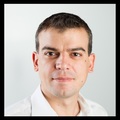 Depth
Survey
Depth constraint
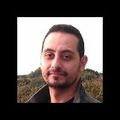 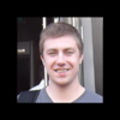 Time
Coffee machine planning – solving opposing LP constraints
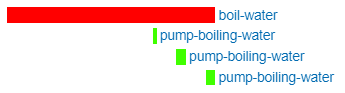 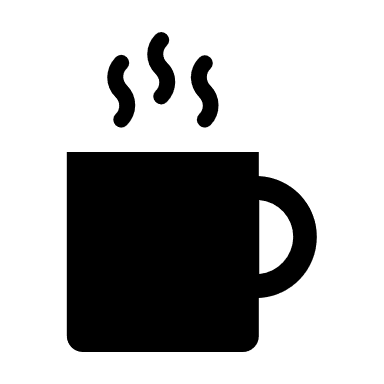 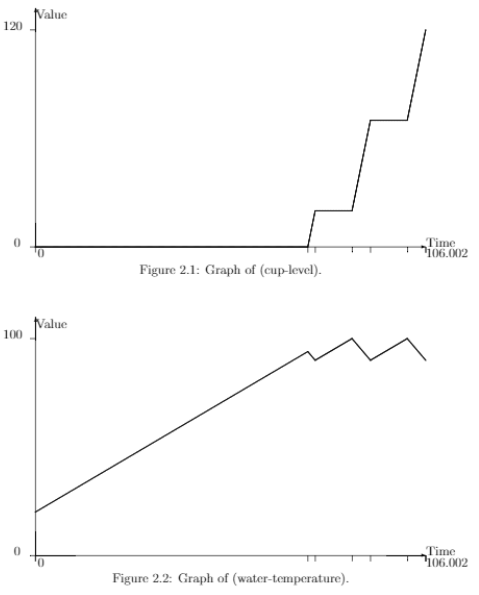 27
Demo: planning with rich numeric constraints
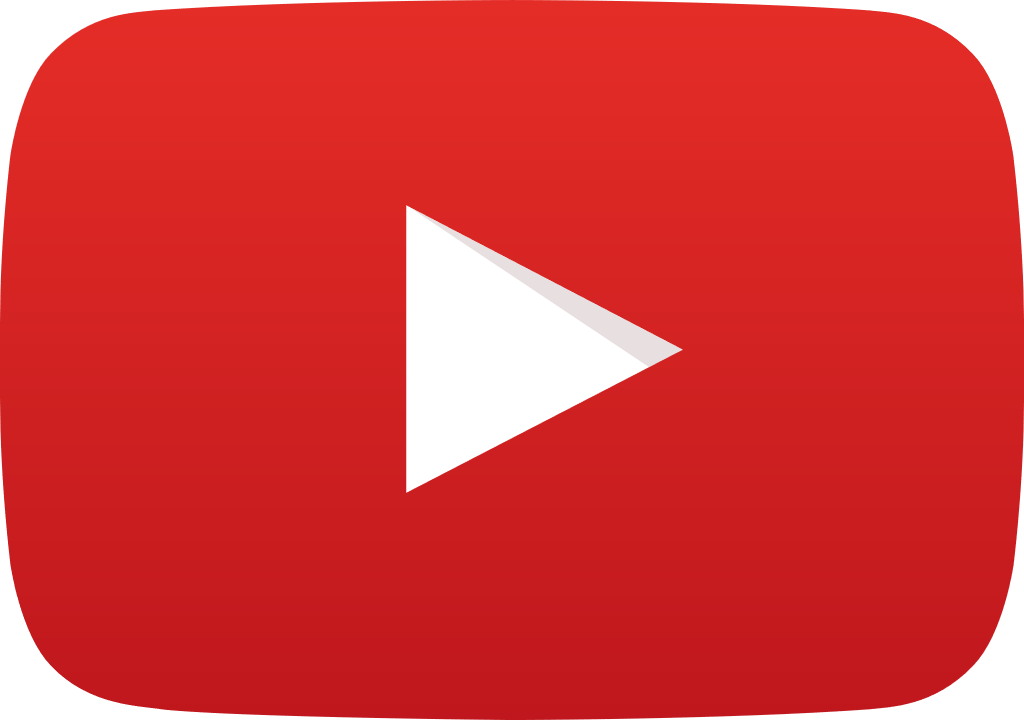 https://youtu.be/BFlCz49ETcA?t=682
External Solvers
Complex physical constraints affect the control of some processes: 
eg selection of drilling speed, including weight-on-bit and drill string rotation speed
Modelling these directly in PDDL is not practical or necessary: we exploit external solvers linked to the planner to capture some of these constraints and their implications
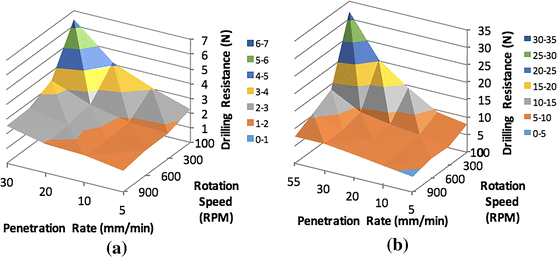 Linking external solvers to a temporal planner

Chiara Piacentini
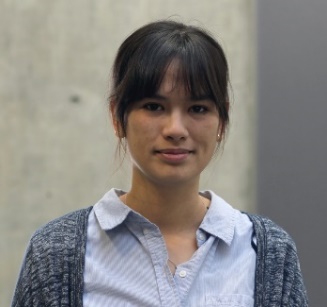 Plan Execution
Execution by time-based dead reckoning is impractically brittle






Instead, we have to consider the causal structures that drive execution
When can an action be dispatched?
How do we know whether an action has completed?
0.00000: (getoutofslips)  [1.00000]
1.00100: (breakcirculation c0)  [3.00000]
4.00200: (takesurveyoffbottom c0)  [5.00000]
9.00300: (goonbottom c0)  [10.00000]
19.00400: (drilltosteeringdemand steeringdemand1 survey2 c0)  [20.66666]
39.67166: (sendsteeringdemandonbottom c0 steeringdemand1 steeringdemand2)  [10.00000]
39.67266: (drilltosurvey steeringdemand2 survey2 survey3 c0)  [46.66666]
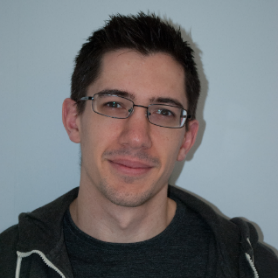 ROSPlan and plan execution

Michael Cashmore
Bram Ridder
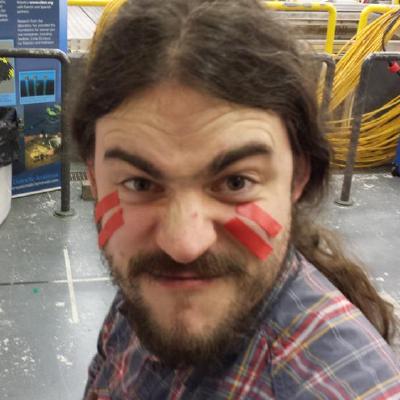 Plan Execution
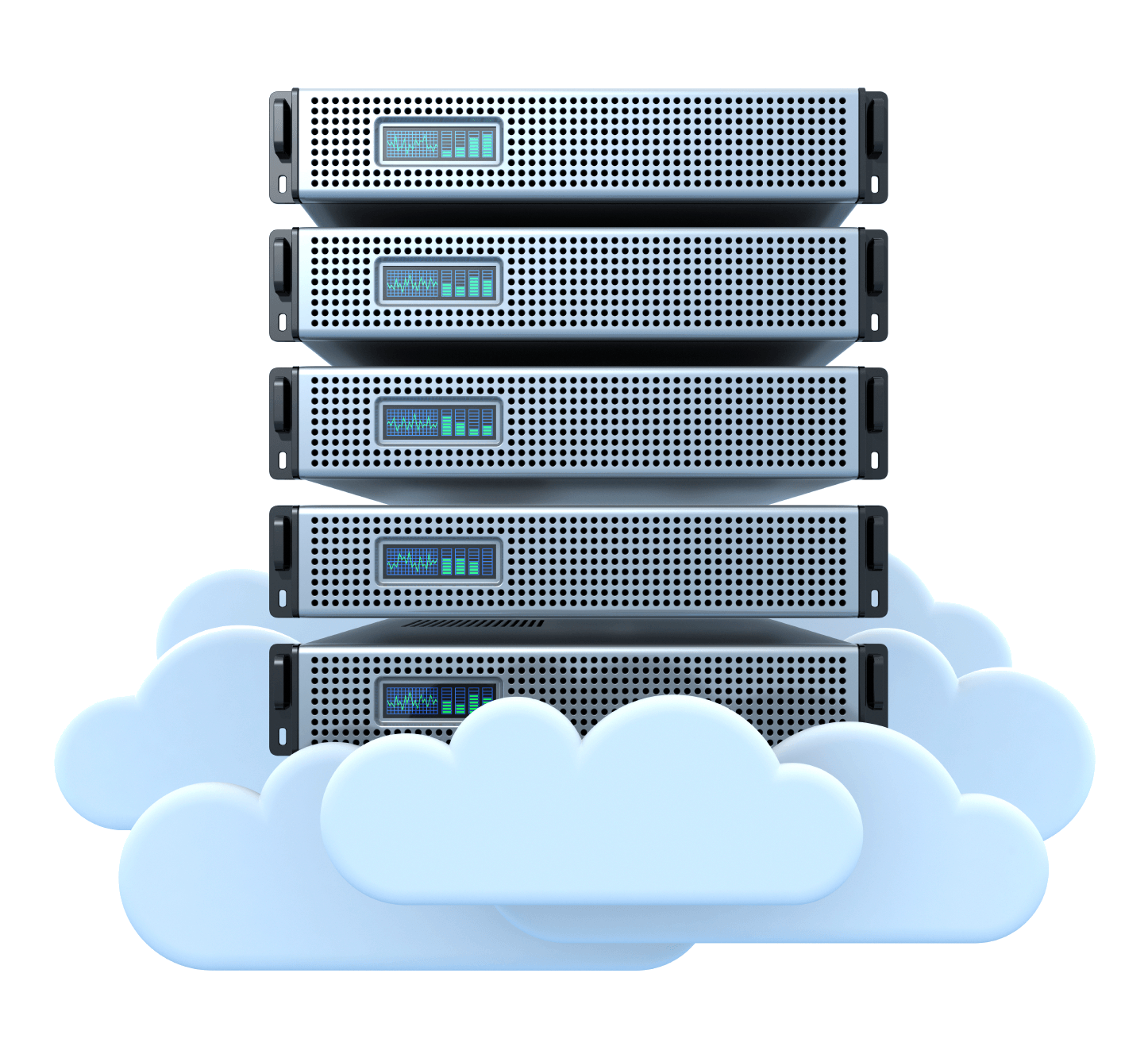 Planner
Protection from connection failures
Durative-actions: 
Self-contained or externally controlled?
Eg: 
Set rotation speed and do not change until a new request is sent
or 
set rotation speed to drilling speed until sensing this signal, then stop
Dispatcher
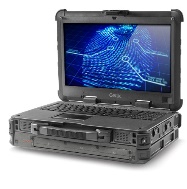 Controllers
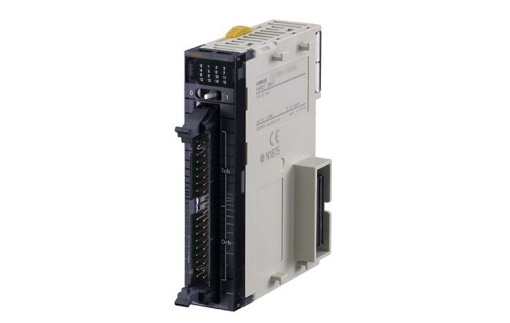 What initiates this control signal?
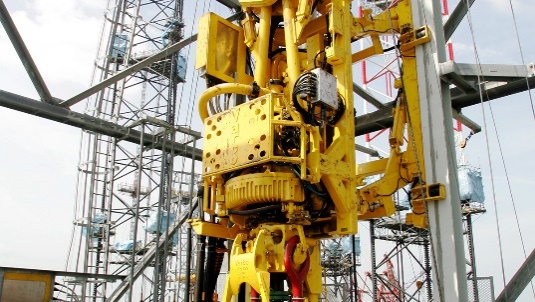 Actuators
Rotate drill string
Start rotation
Stop rotation
Plan Execution – action ends
Planner
Dispatcher
Controllers
Actuators
Plan Execution
Not all actions are dispatched on observable signals: sometimes the clock does matter
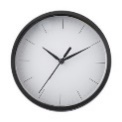 Time depends on predicted duration of logistical support action and the remaining duration of current job
When to dispatch request to crew?
Perform local job
Perform next job
Ship in support crew
Plan Execution – Vacation traveling
Buy ticket
Check-in
Travel to the airport
Enjoy the flight
Buy ticket
Check-in
Travel to airport
Flight
P.S., if we add some arrows, what does the diagram represent in terms of computer science?
Simple Temporal Network (STN)
Timed Automaton:Semantics
∀i. predec(i) →HIDi
.
.
t ≥ ET
xi = 1  HIDi
xi = 1  HIDi
t ≤ ATA
In Scope Early
In Scope Late
.
t ≥ ET
∀i. predec(i) →HIDi
t ≤ ATB
t ≤ ATA
t ≤ ET
xi = 1  HIDi
t < ET
xi  XTi
xi  XTi
t ≤ ATA
Dormant
t ≤ ATA
∃i. succ(i)  HIDi

∃i. succ(i)  HIDi
 xi ≥ XTi
¬FBCOND



t ≥ ATA
∃i. succ(i)  HIDi
t ≥ ATA

 xi ≥ XTi

¬FBCOND
∀i. succ(i)  HIDi    t ≤ ATA


  xi ≥ MTi)  t ≥ ATB)
t ≥ ATA
((AUTH
Failed
∀i. succ(i)  HIDi    t ≤ ATA

     xi ≥ MTi)  t ≥ ATB)
((AUTH
Authorised
¬FBCOND  ¬AUTH
.
.
.
= 1
= 1
t
t
t
= 1
HID
Dispatched
Done
Planning vs Plan Execution
Failed-by
Confirmed-by
“overall” conditions
Truck at destination
Goods at destination
Fuel > 0
Driver is awake
Truck available at departure
Truck loaded
Truck fueled
Driver in truck
Drive
Truck not at departure
Goods not at departure
Fuel getting consumed
Driver getting tired
“At start” conditions
Authorized-by
[Speaker Notes: How does the action language look like? It consists of action declarations. Each action has a (pre-)condition and has effect. 
Let’s take the transportation domain example and define the drive action. 
Pre-conditions must be met before the action is allowed to start. 
Suppose we start the action i.e. we start driving, then further conditions must be met throughout the driving activity. When any of them fails, the activity and consequently the plan shall fail. Often such conditions are based on measurements. Some of them can be measured directly (fuel level), others are inferred indirectly (sleepiness). 
Then the action has effects. Some effects happen when the action start, some progressively through out and some after the action stops. 

Domains may contain dozens or hundreds of actions to describe the real world. The main task is to pick the right level of abstraction/granularity to keep the modeling convenient (i.e. domain maintainable) and planning efficient.]
Demo: Plan execution tools
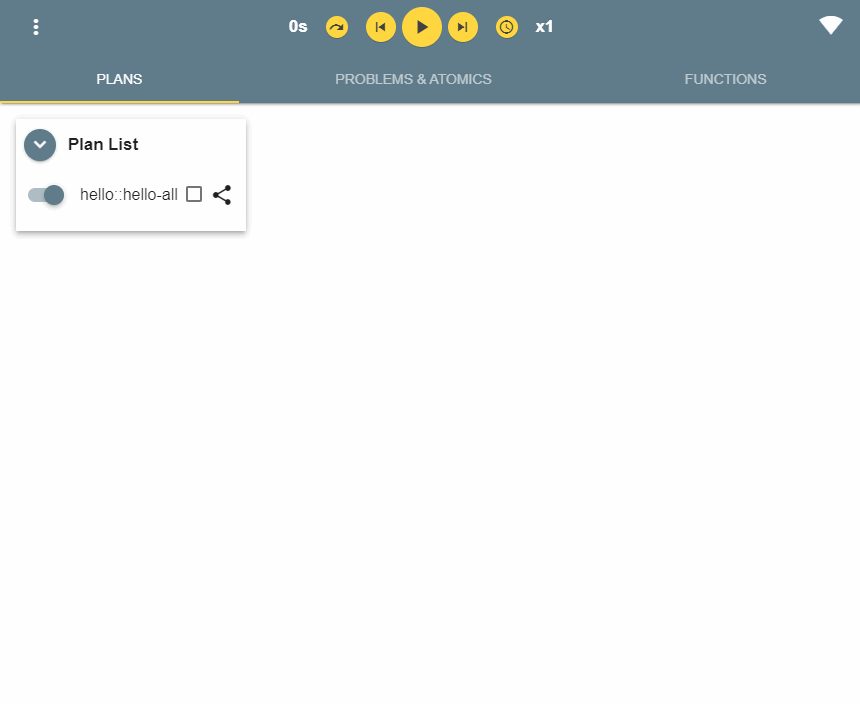 [Speaker Notes: https://web.microsoftstream.com/video/3bff7770-7a16-4eb2-be22-fcae71a27544?st=258

code c:\NotBackedUp\c\VSTS\git\ai-planning-xpop-tutorial\hello-world2

atomics.xpd -> right click, Open XPOP in context of .xpd]
One Plan to Rule Them All
Planner
The challenge of multiple rigs with different interfaces is approached via rig adaptors
Dispatcher
Command Interface
Abstraction
Generic
Controllers
Behaviour Trees manage low level coordination
Actuator Control 
Layer
Rig specific
Actuators
Demo: Behavior Trees
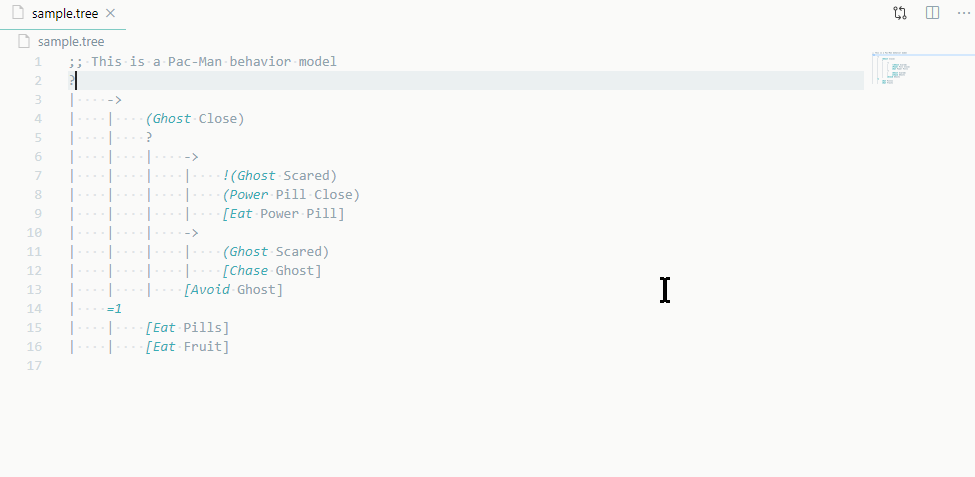 https://marketplace.visualstudio.com/items?itemName=jan-dolejsi.btree
Progress on Automation
Plan-based control of the drilling process:
SLB successfully field tested a plan-based drilling system in 2016
Since then, multiple field tests have hardened the automated drilling function and the system is now in production use
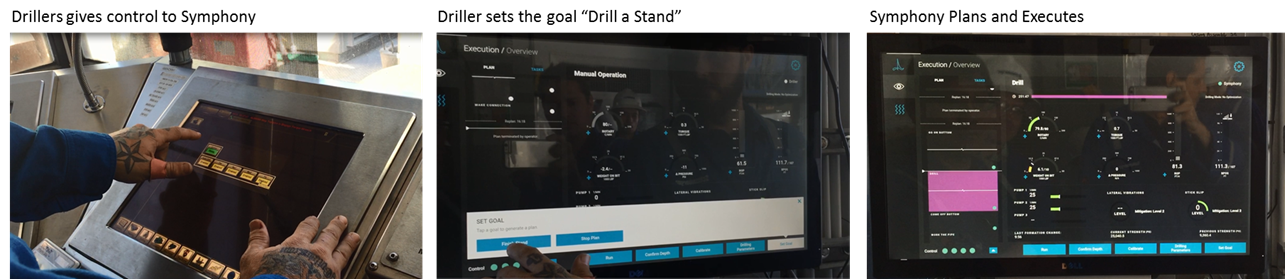 Driller releases control to the autonomous system
Progress on Automation
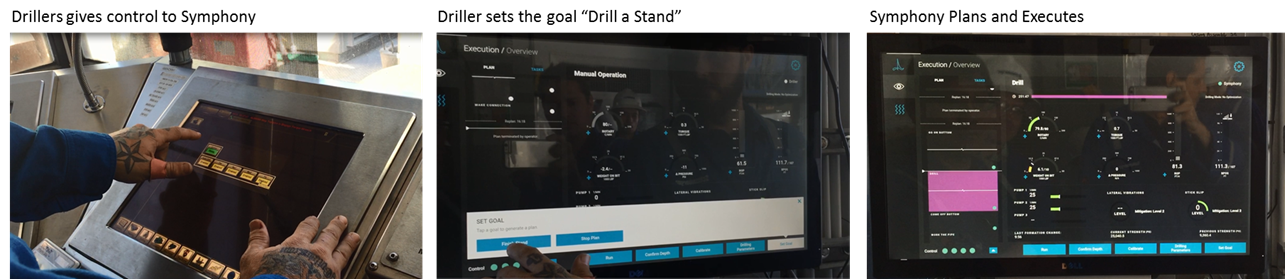 Driller sets a goal
Progress on Automation
Plan is constructed from current state and begins automatic dispatch to execution
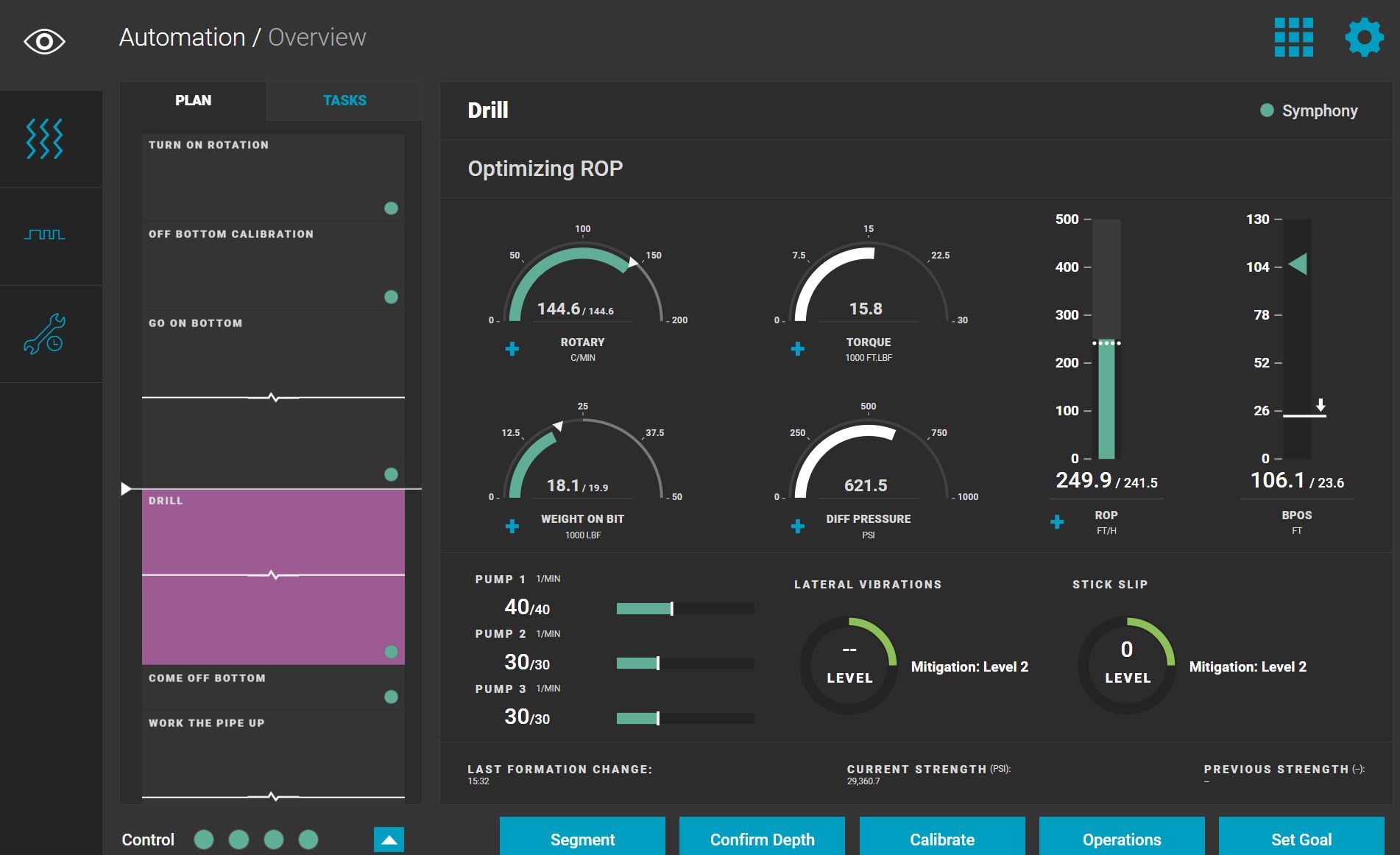 Further Applications
In addition to drilling automation, the same technology has been used to automate “Wireline logging” – this is the process of using tools in a drilled section of well to survey geology and other features
The same planner was also used to automate sand logistics for Schlumberger’s North American stimulation business, OneStim, before it was sold
Architecture: PDDL in business applications
Web service
Docker container
Cloud lambda function
PDDL Domain
PDDL Problem
JSON request
PDDL Planning  service
Web service
Jinja2 templating
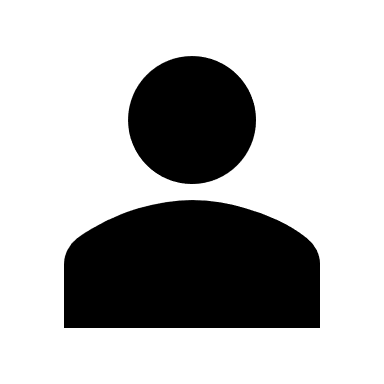 Line-of-business / Engineering application
JSON
response
Plan
Jinja2* tempalte
Transient file
* Or any other templating language
Demo: Declarative template-based PDDL problem generation
https://www.youtube.com/watch?v=Uh5Idw0b-N8&list=PL1Q0jeuU6XppflOPFx1qQVuWbXTcjxevU&index=6
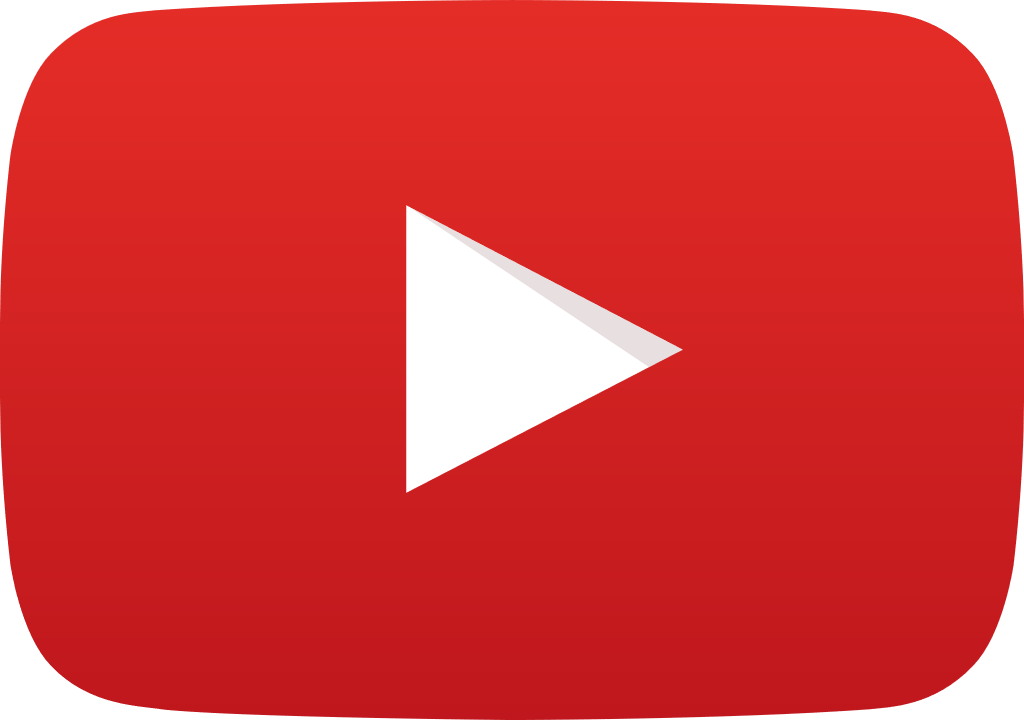 [Speaker Notes: code c:\NotBackedUp\c\GitHub\vscode-btree\node_modules\behavior_tree_service\sample.tree 

C:\NotBackedUp\c\VSTS\git\ai-planning-service\run.cmd

code c:\NotBackedUp\c\GitHub\vscode-pddl-samples 

code c:\NotBackedUp\c\VSTS\git\ai-planning-xpop-tutorial 

code c:\NotBackedUp\c\VSTS\git\ai-planning-xpop-tutorial\hello-world2]
Planning and Optimisation
An optimisation problem is solved using an iterative scheme in which steps are one of three types
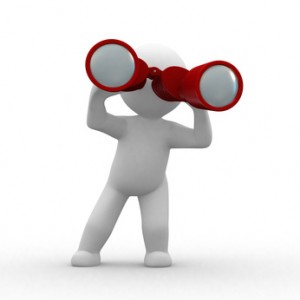 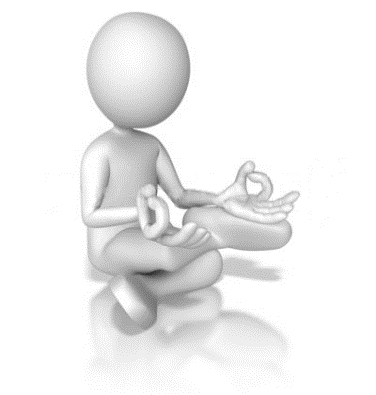 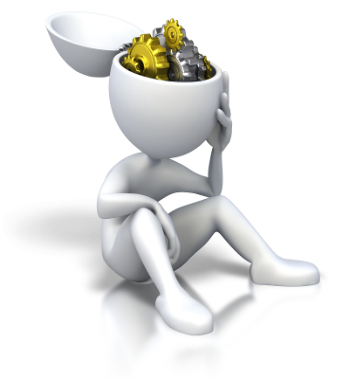 Search
Infer
Relax
Search: Add a new constraint or its negation
Infer: Add a constraint that is implied by the existing constraints
Relax: Remove constraints, solve simpler problem, then use this to guide search
Prof. John Hooker at CMU has developed this framework over the past two decades
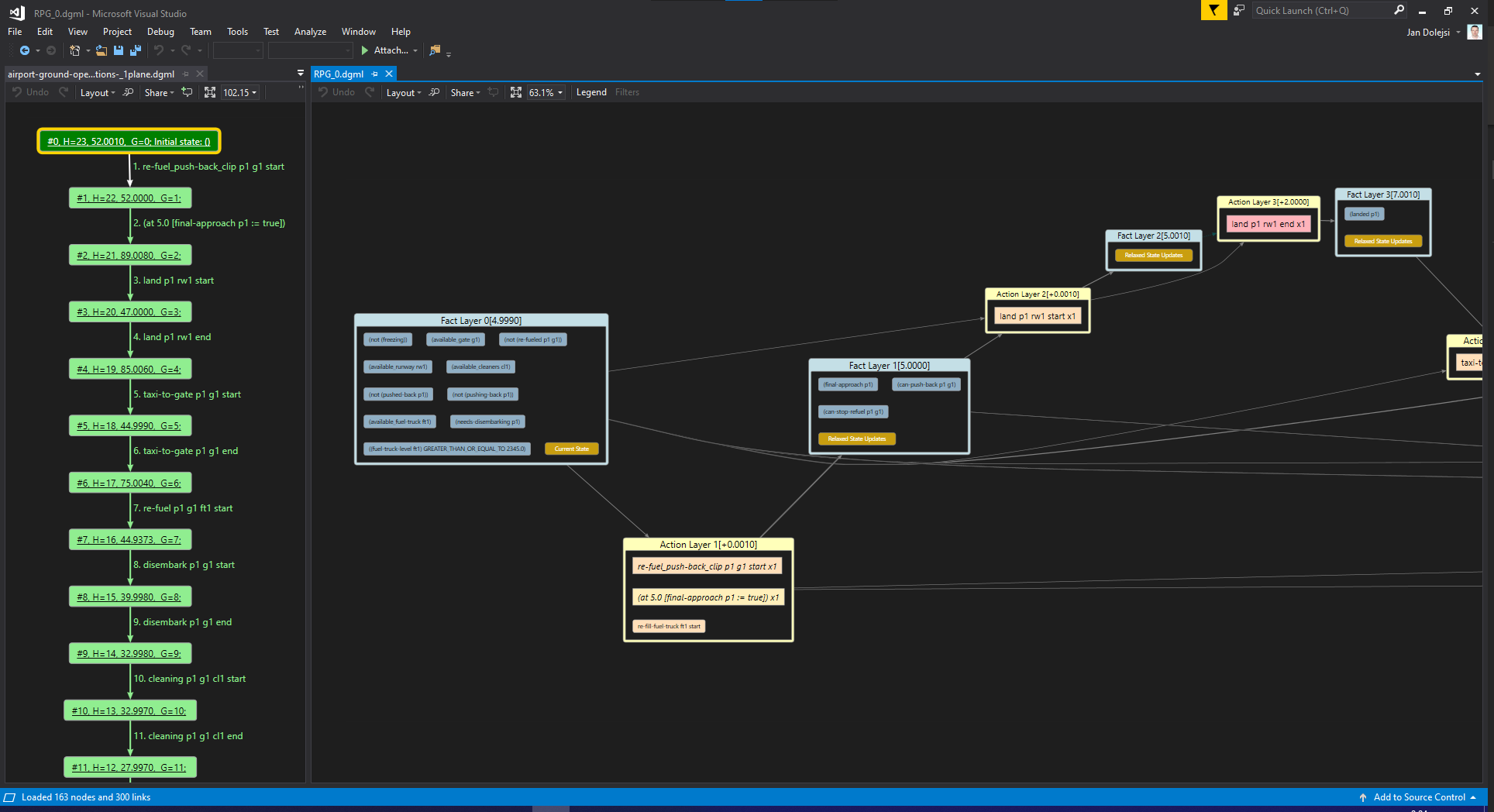 Recent Developments
Combined planning and scheduling:
	Use a relaxation of a planning problem to project it onto an embedded 	scheduling problem
	Solve the scheduling problem and then complete a relaxed plan solution for 	the entire planning problem
	Guide search for a finished solution to the planning problem, concluding 	with a solution to the scheduling problem included in a plan

The same strategy allows us to tackle Subset Selection problems well, too (eg decide which subset of jobs will give best reward for limited cost and plan for them)
Architecture of a job-resource scheduling app
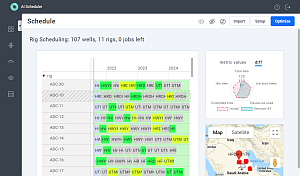 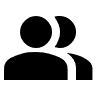 Work-orders
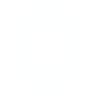 AI Scheduler
Rules, policies, procedures, 
constraints, 
objectives
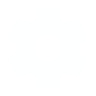 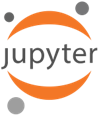 AI Schedule Optimizer
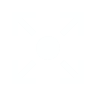 Operational data
Resources
https://blocks-dot-ai-planning.appspot.com/
https://github.com/AI-Planning/modeling-in-pddl 
YouTube: Modeling in PDDL, back to the basics.
VS Code + PDDL Extension

https://icaps23.icaps-conference.org/ letos v červenci v Praze!

JDolejsi@slb.com